الدخول >>
9
8
7
6
5
4
3
2
1
18
17
16
15
14
13
12
11
10
27
26
25
24
23
22
21
20
19
36
35
34
33
32
31
30
29
28
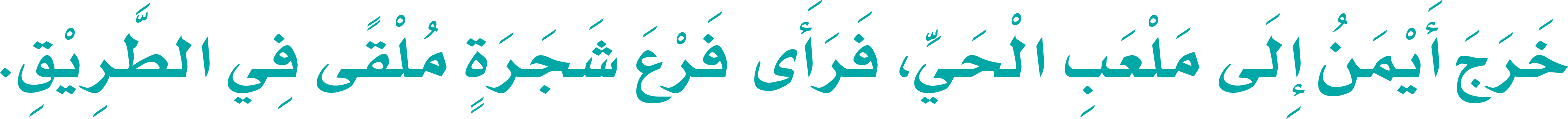 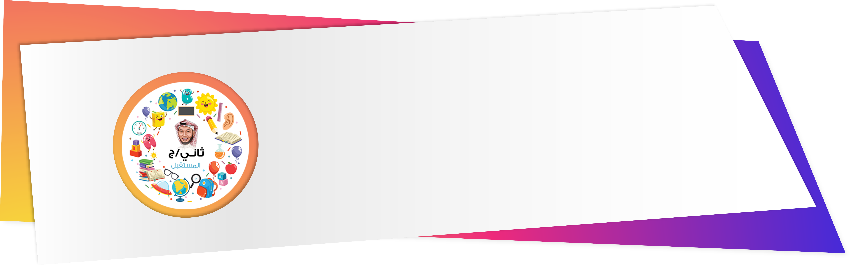 تنوين كسر
1
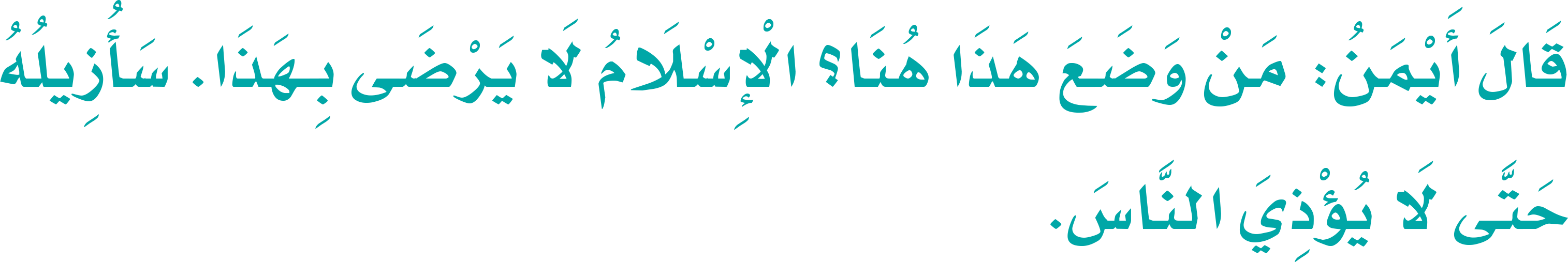 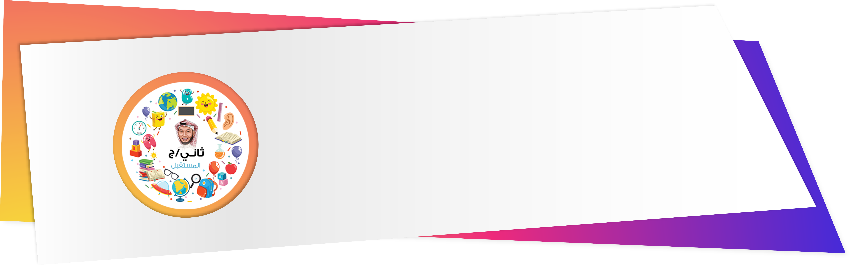 (ال) القمرية
2
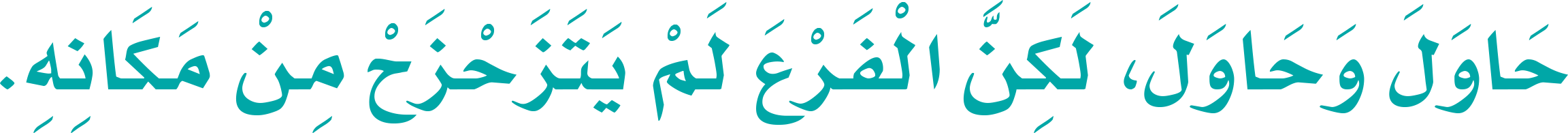 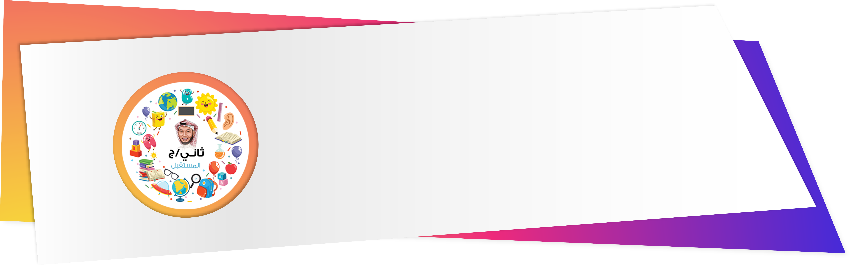 تضعيف
3
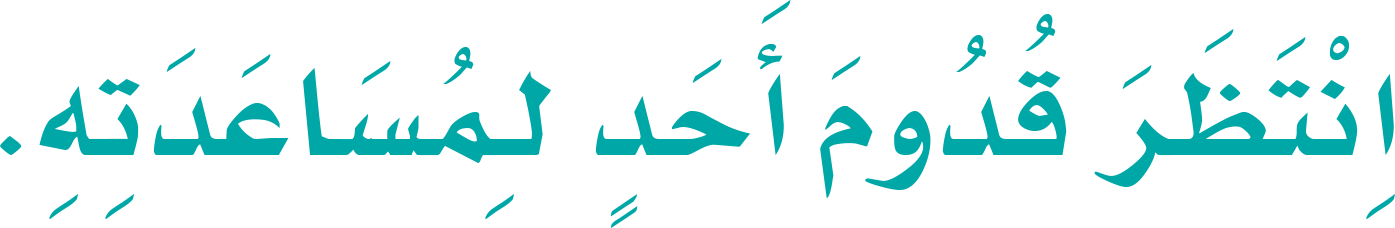 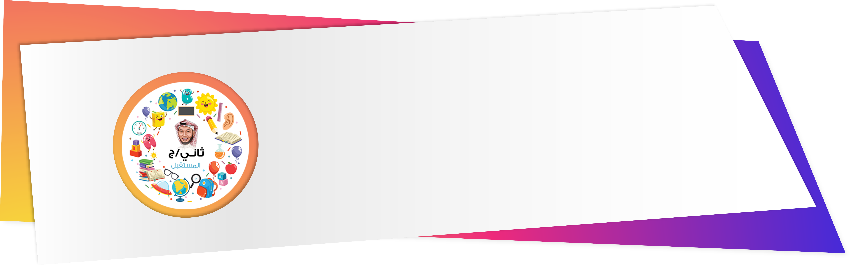 مد واو
4
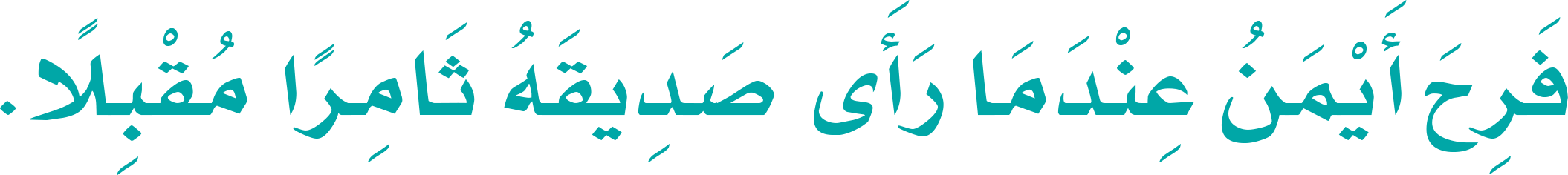 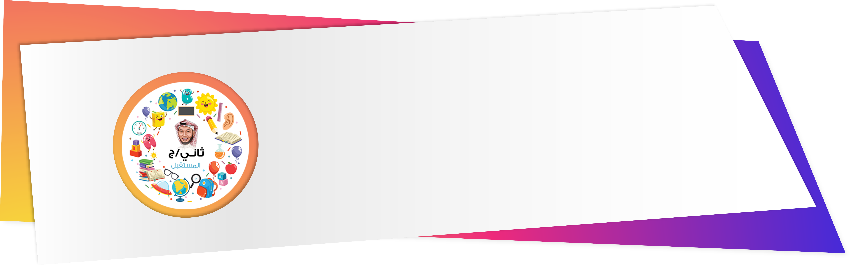 مد ألف
5
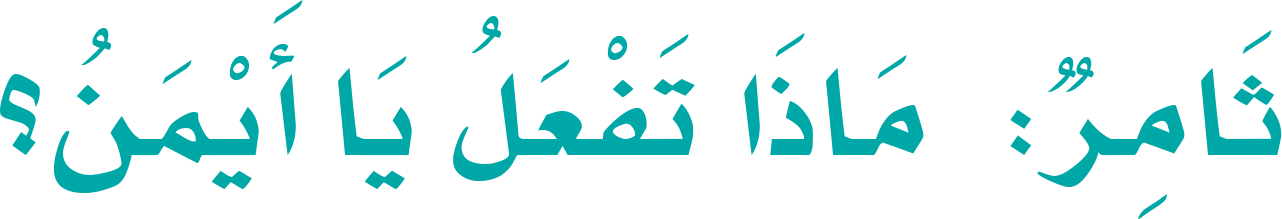 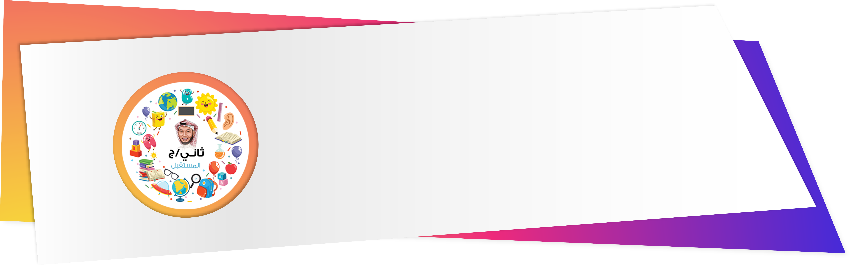 مقطع ساكن
6
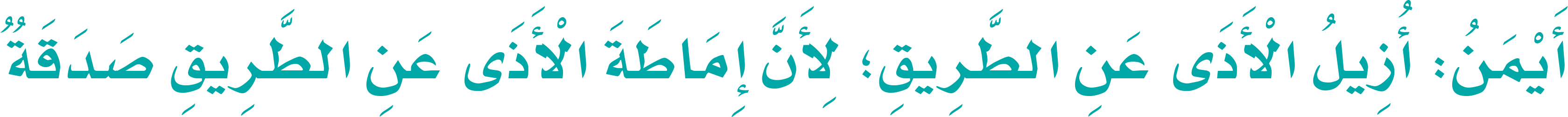 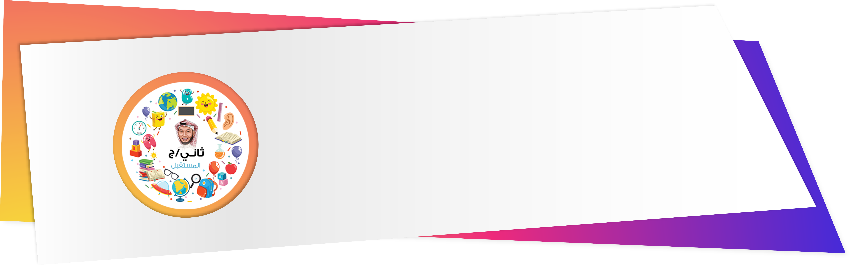 (ال) القمرية
7
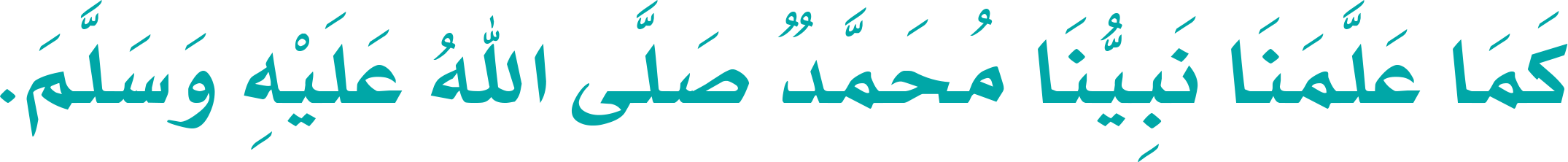 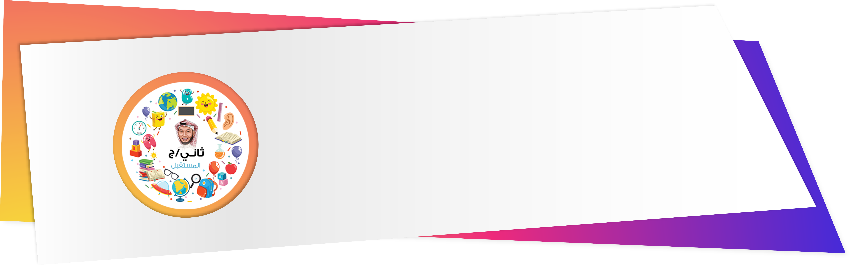 تنوين ضم
8
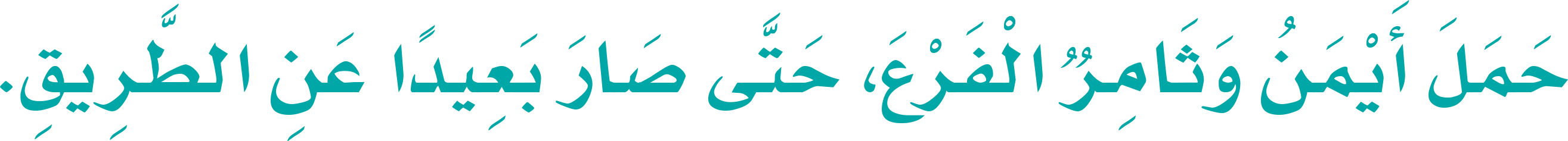 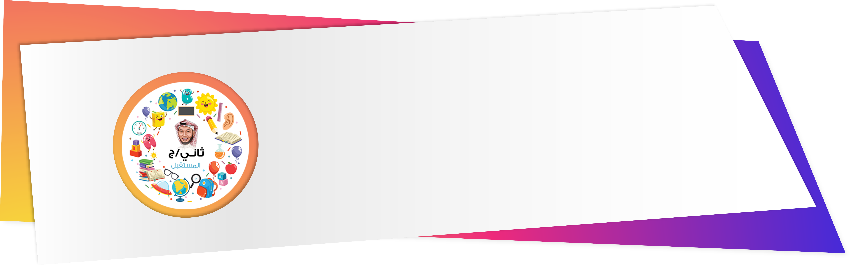 مد ألف
9
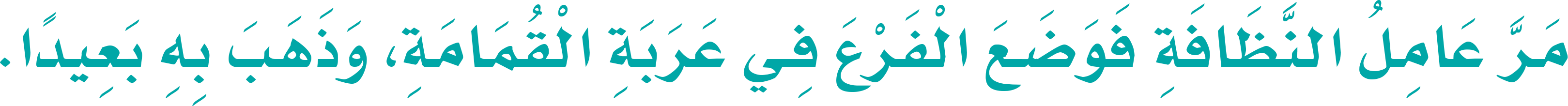 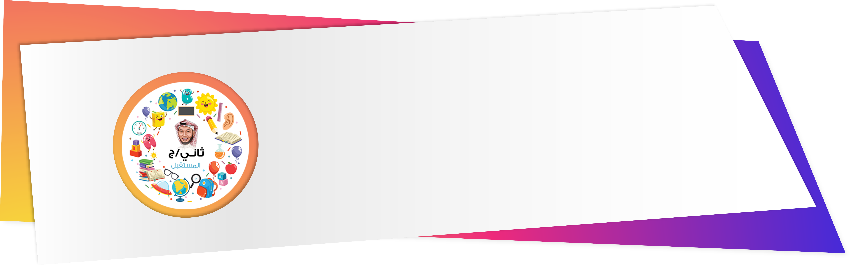 تنوين فتح
10
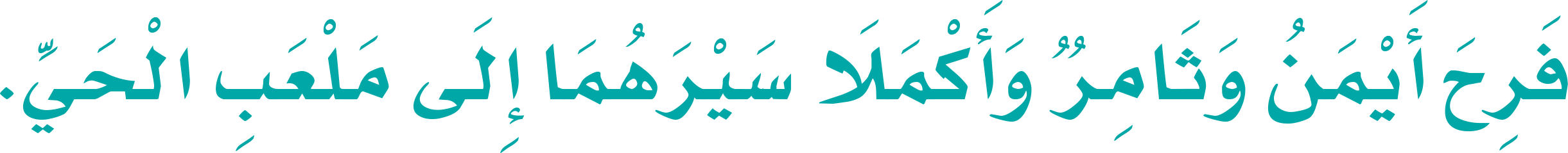 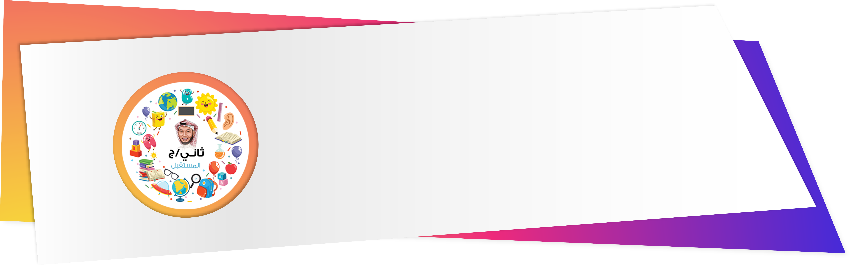 مثنى
11
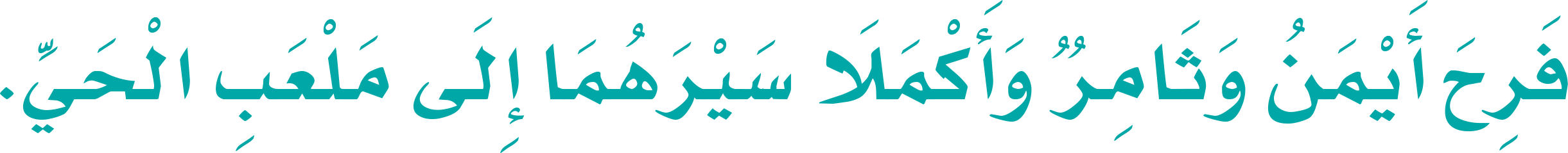 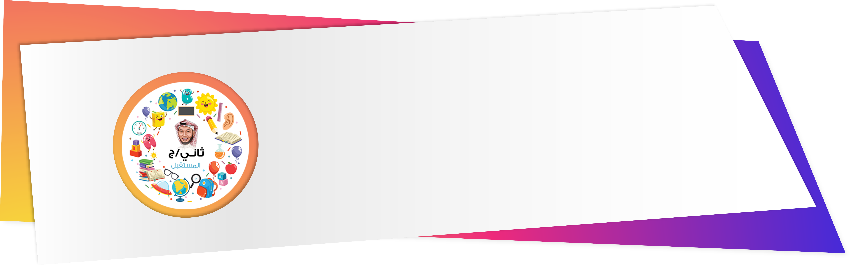 تضعيف بالكسر
12
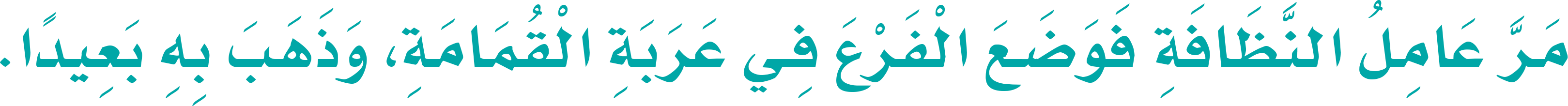 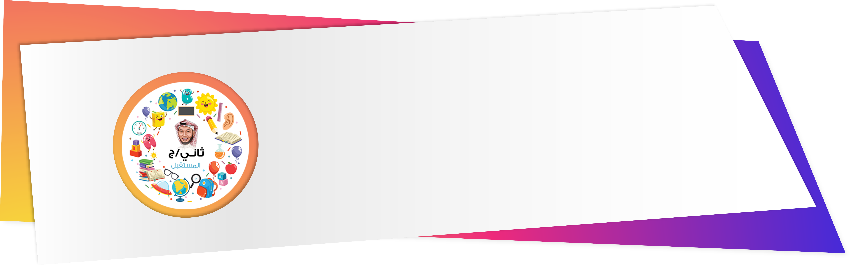 جمع كلمة عامل
13
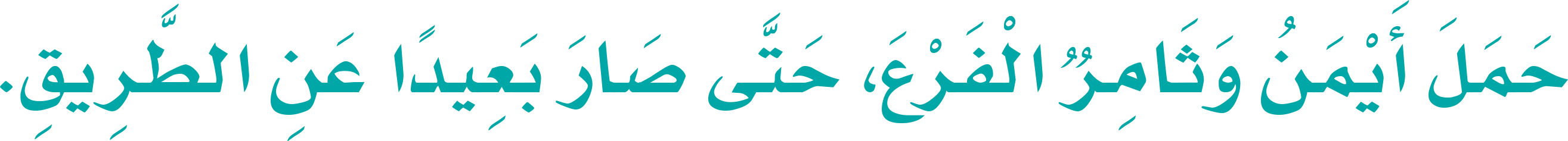 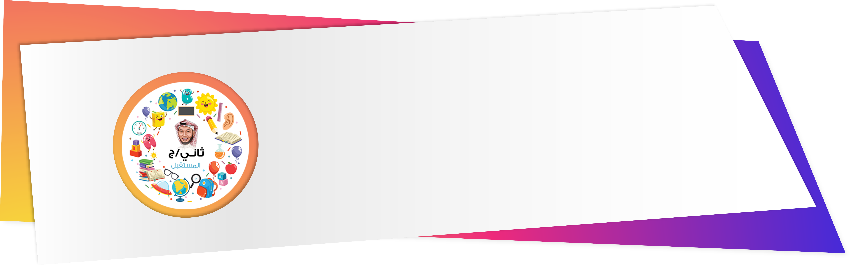 مد ياء
14
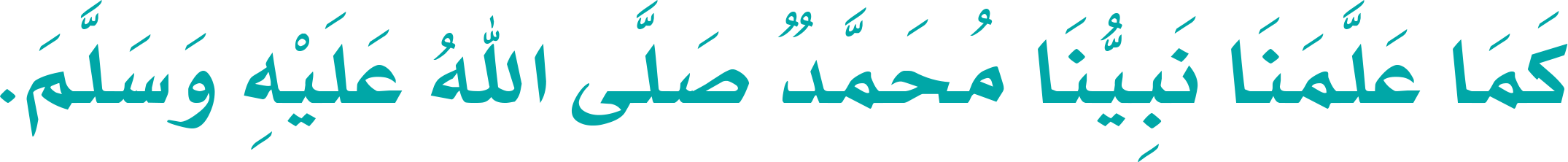 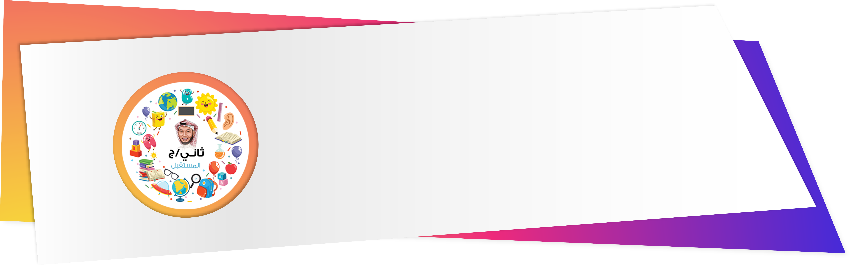 مختومة بألف مقصورة
15
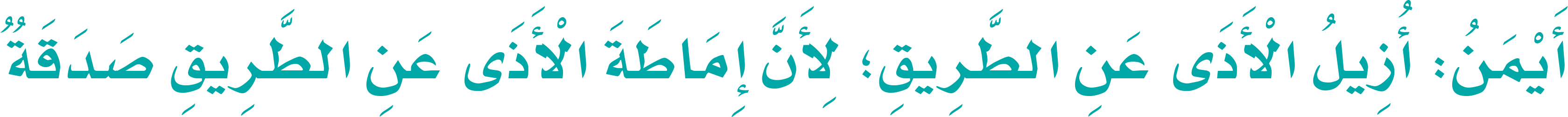 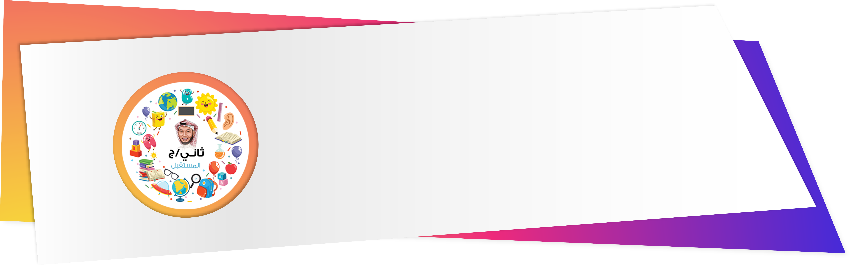 علامة ترقيم
16
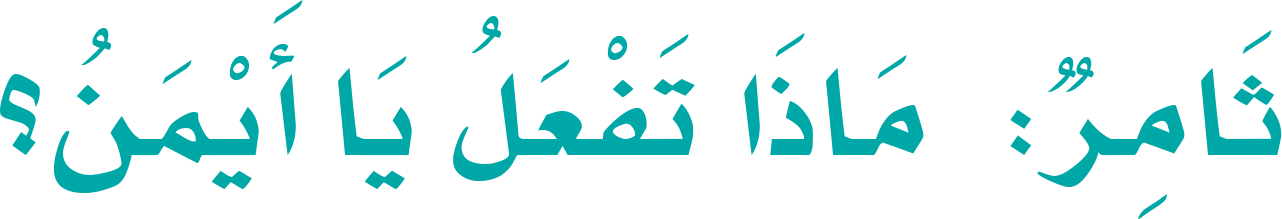 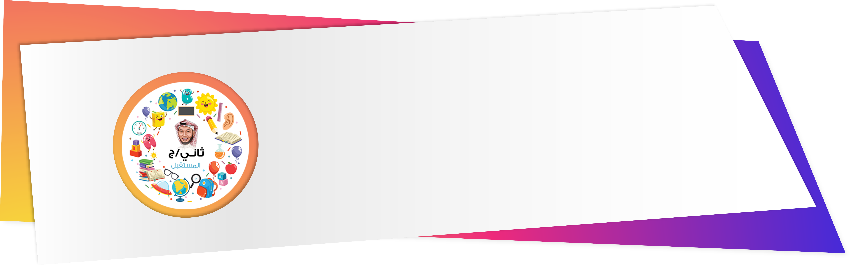 مقطع ساكن
17
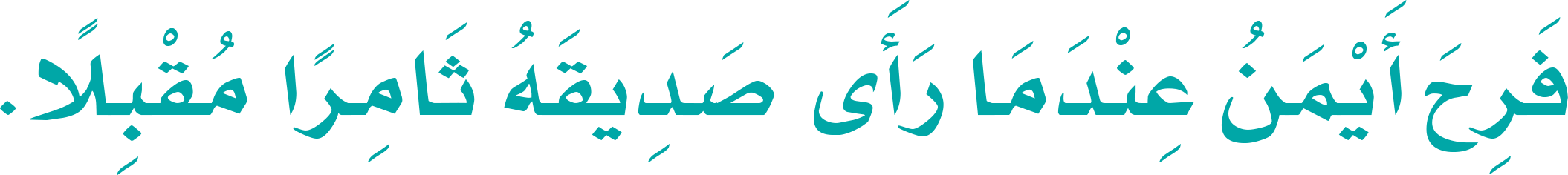 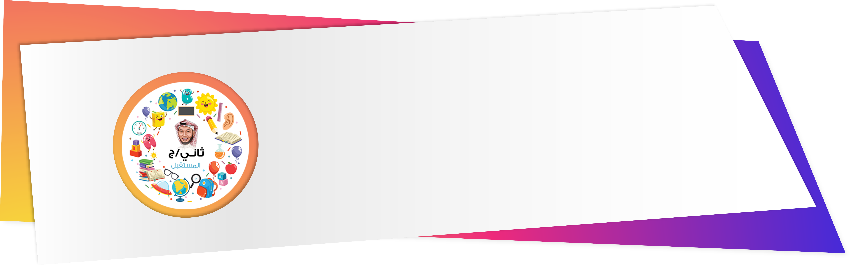 كلمة مختومة بهاء
18
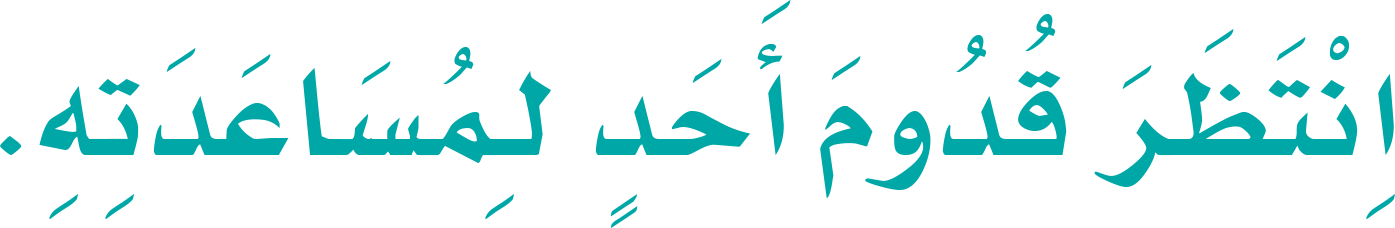 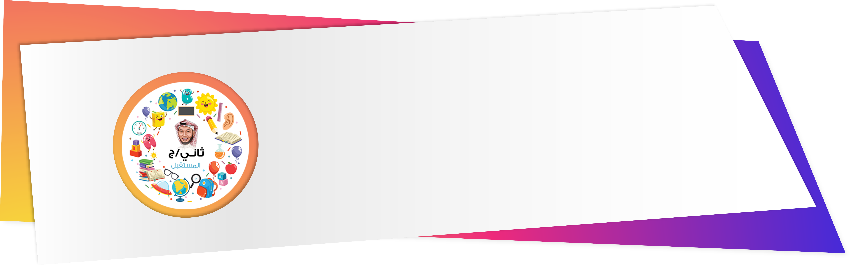 مد واو
19
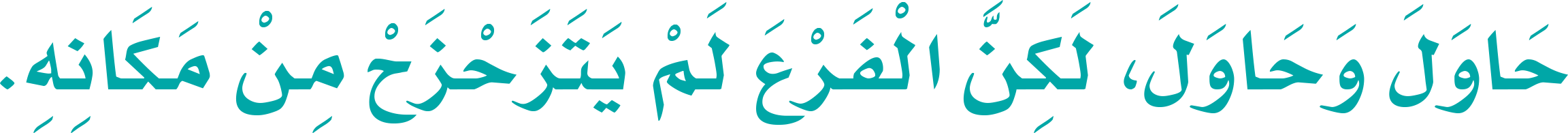 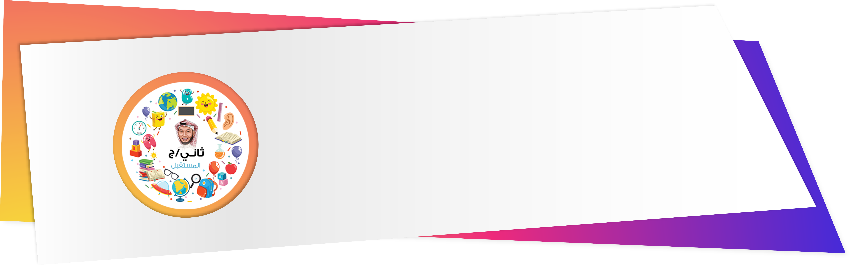 (ال) القمرية
20
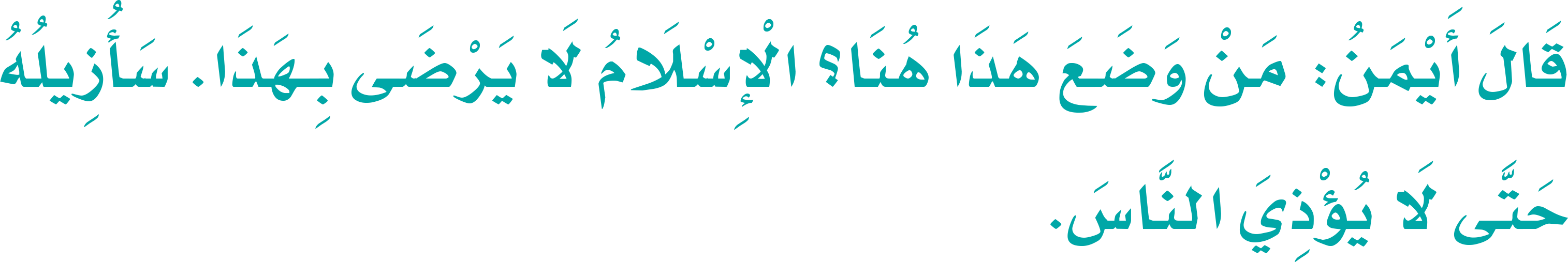 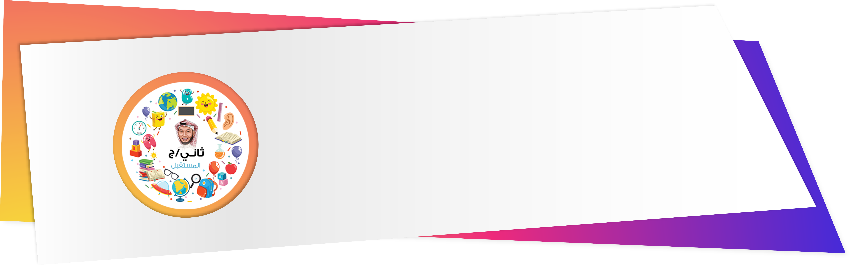 أداة نهي
21
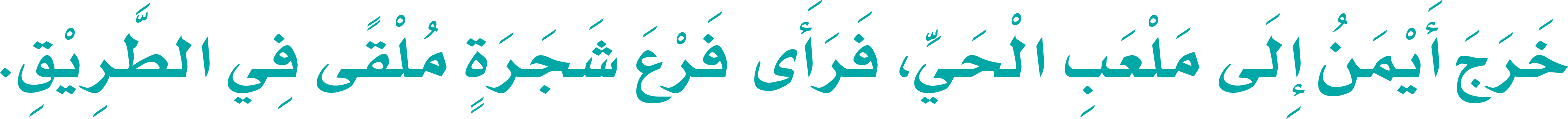 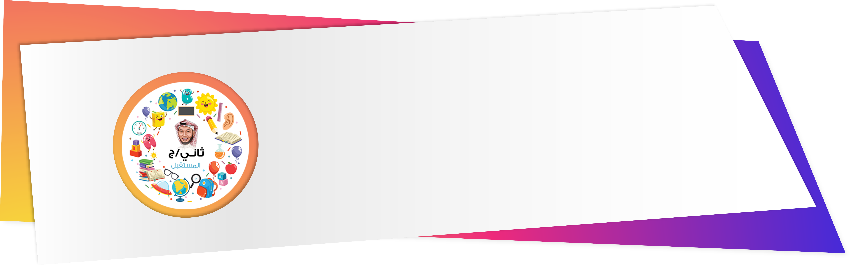 مد ياء
22
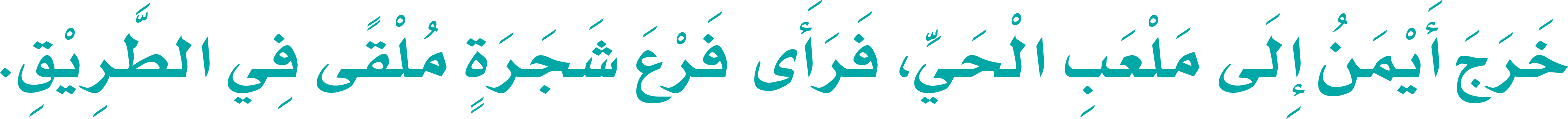 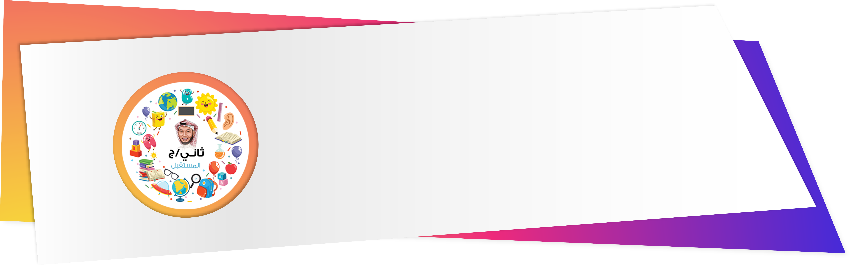 كلمة مختومة بتاء مربوطة
23
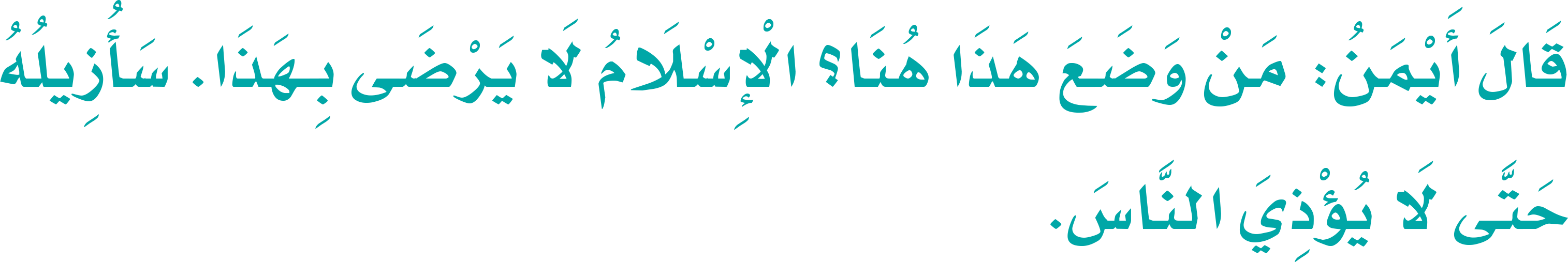 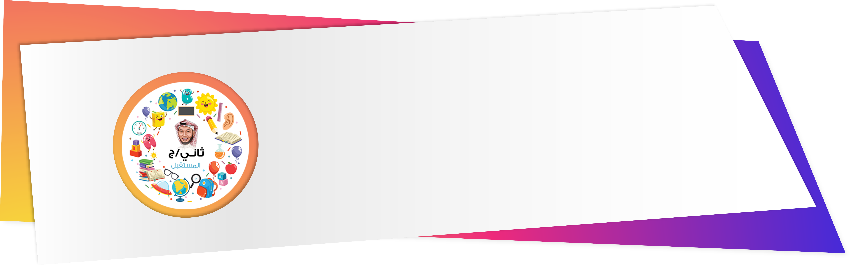 (ال) الشمسية
24
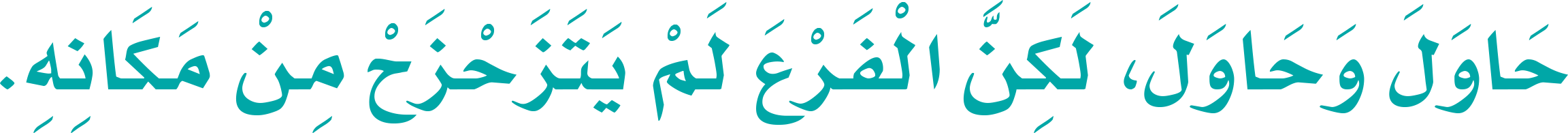 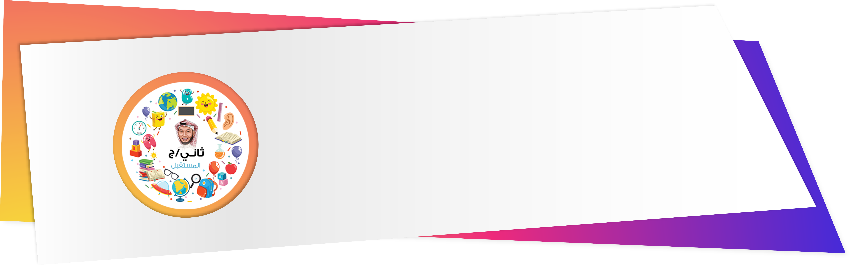 مقطع ساكن
25
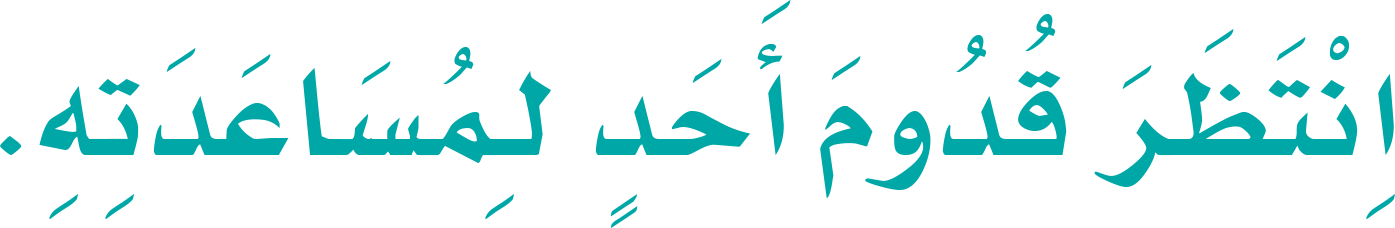 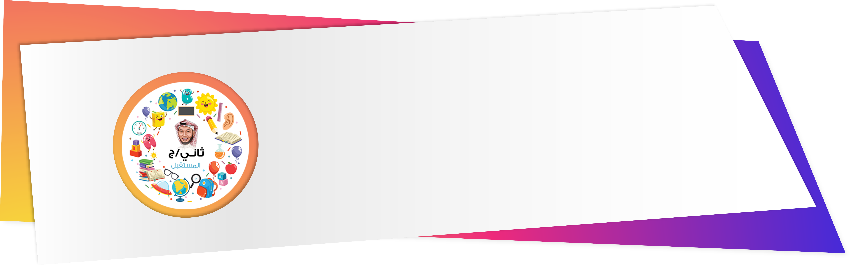 كلمة مختومة بهاء
26
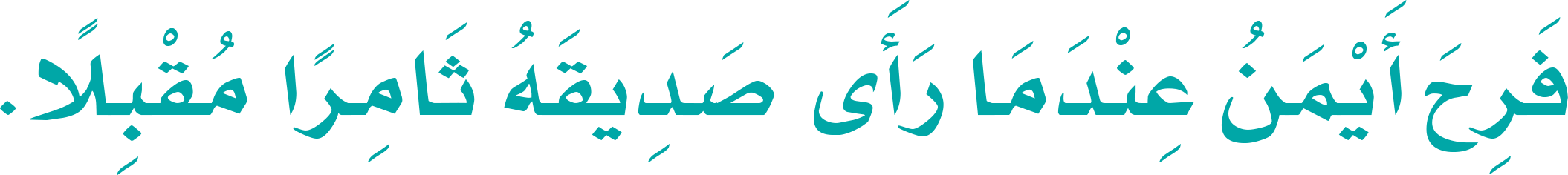 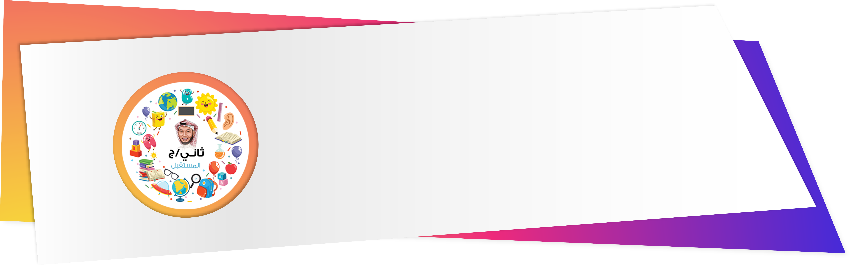 علامة ترقيم
27
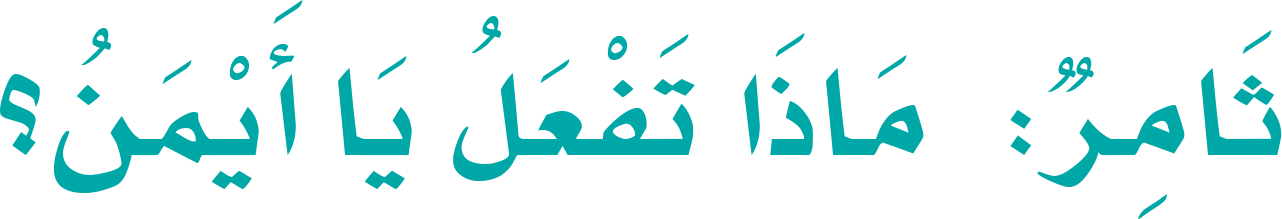 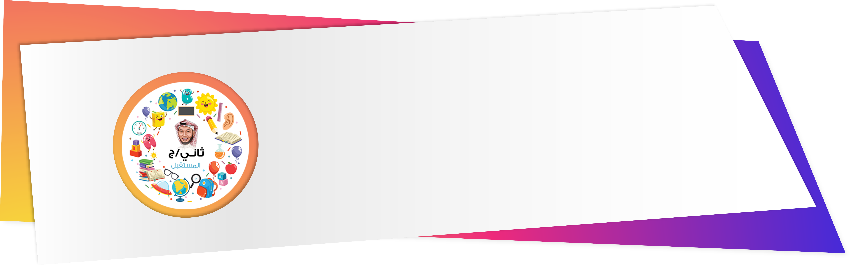 تنوين ضم
28
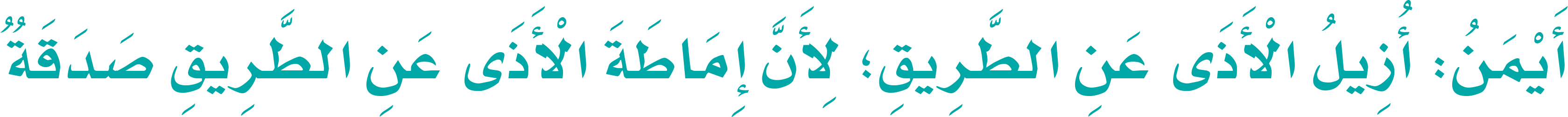 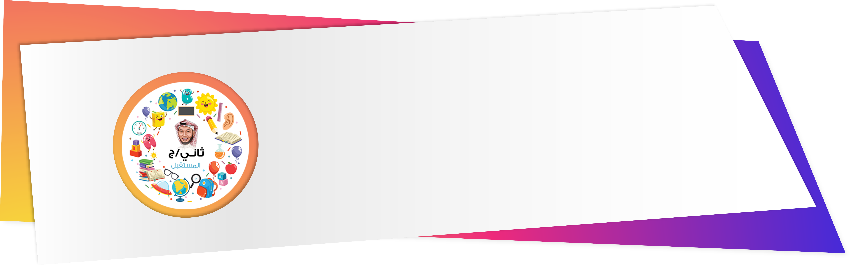 مد ياء
29
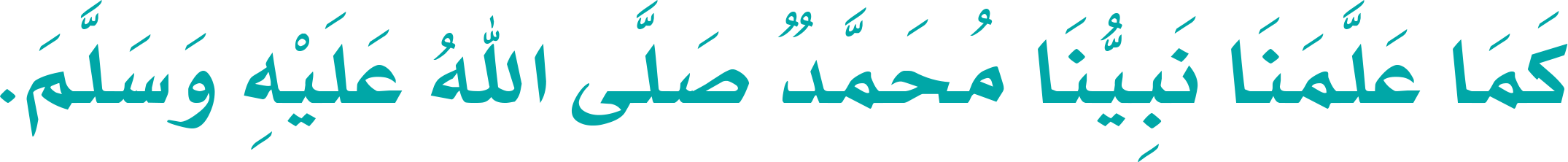 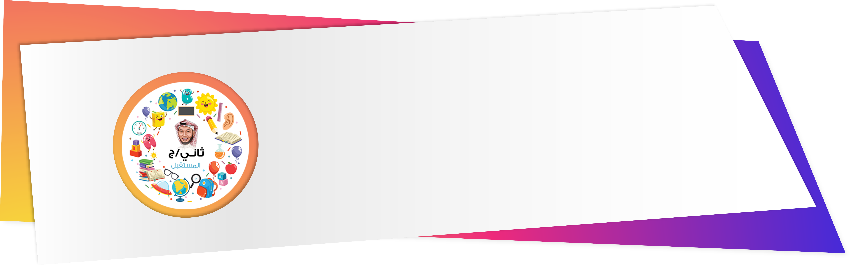 حرف عطف
30
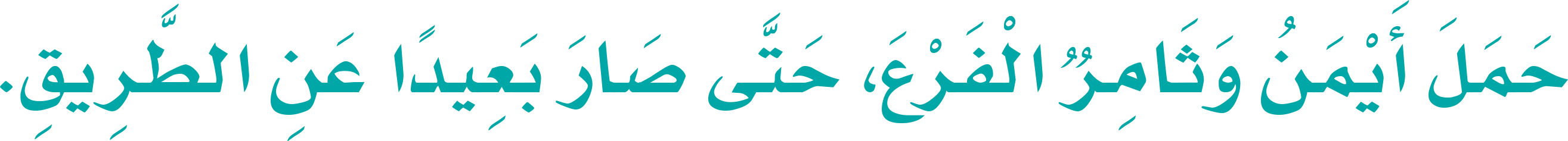 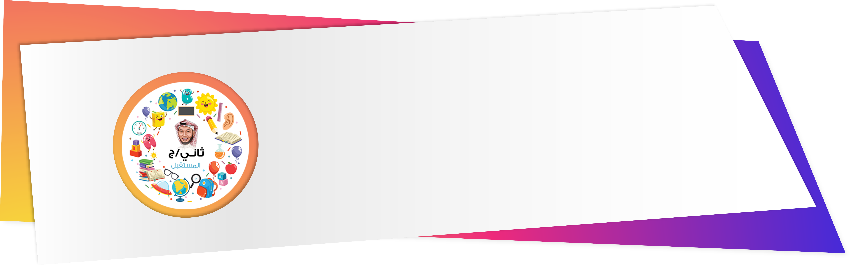 (ال) الشمسية
31
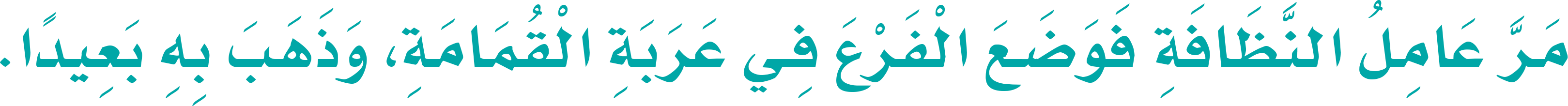 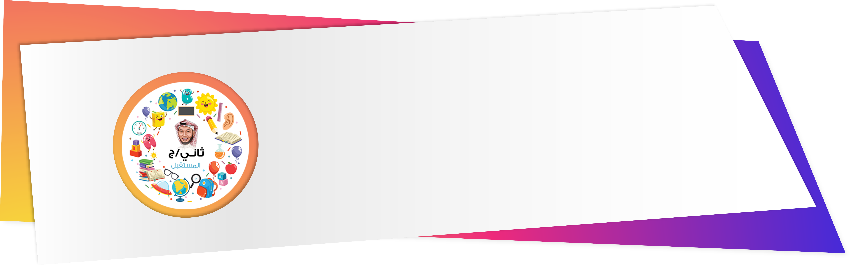 مقطع ساكن
32
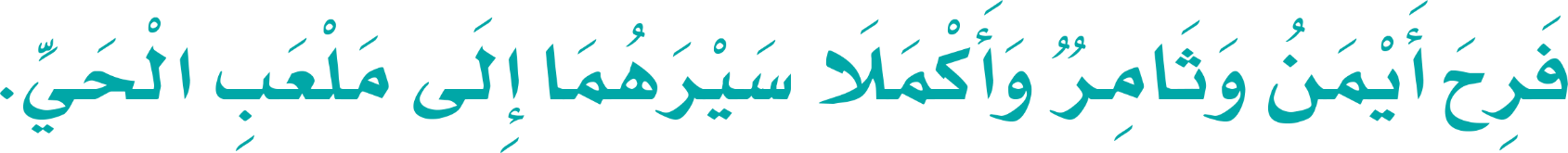 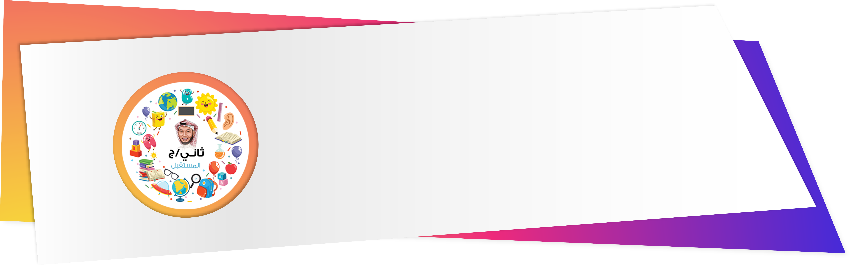 حرف عطف
33
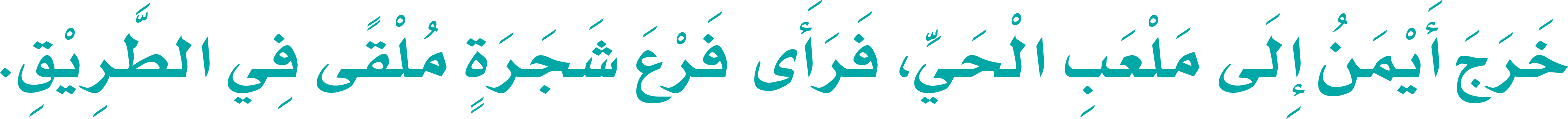 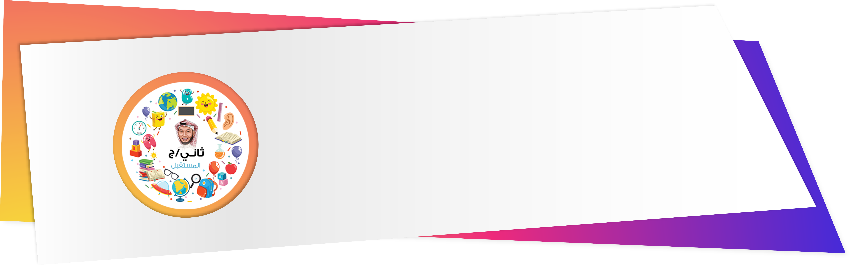 كلمة مختومة بألف مقصورة
34
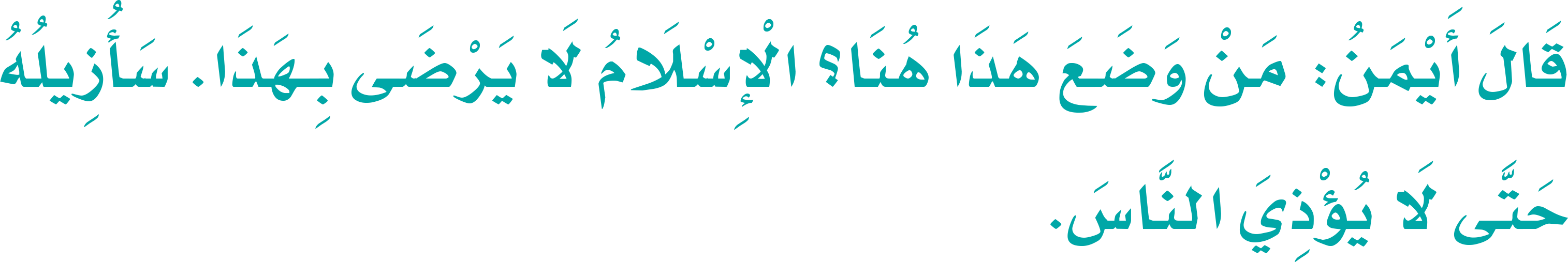 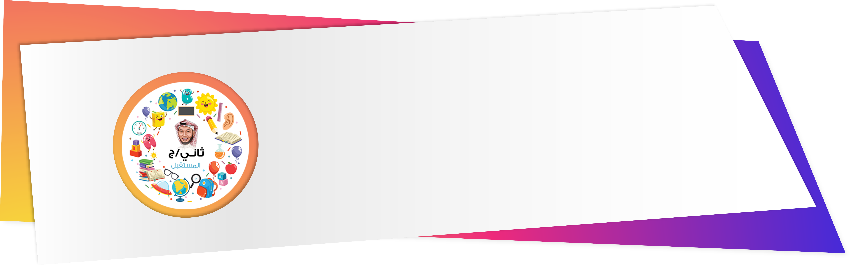 (ال) الشمسية
35
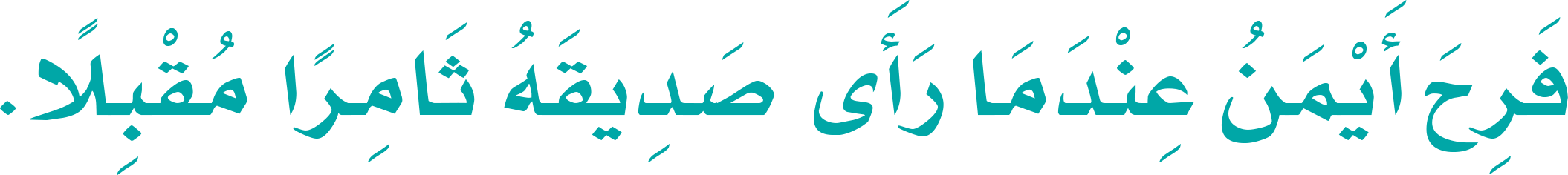 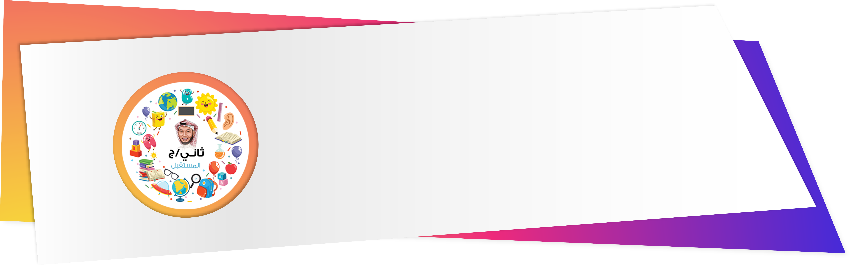 كلمة ثلاثية
36